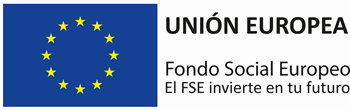 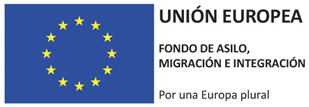 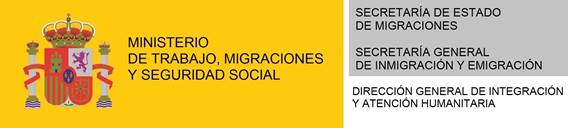 RESOLUCIÓN DE 6 DE MAYO DE 2019         DE LA DGIAH, POR LA QUE SE CONVOCAN  SUBVENCIONES PARA EL DESARROLLO DE ACTUACIONES DE INTERÉS GENERAL EN MATERIA DE EXTRANJERÍA, DESTINADAS A FAVORECER LA CONVIVENCIA Y LA COHESIÓN SOCIALCOFINANCIADA POR EL FONDO DE ASILO, MIGRACIÓN E INTEGRACIÓN (FAMI) Y POR EL FONDO SOCIAL EUROPEO (FSE)
1
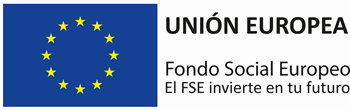 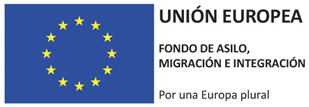 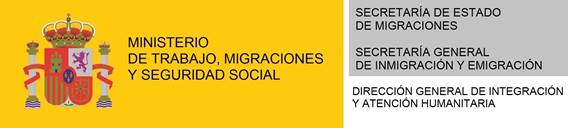 RESOLUCIÓN DE 6 DE MAYO DE 2019 
DIRECCIÓN GENERAL DE INTEGRACIÓN Y ATENCIÓN HUMANITARIA
Objeto: fomentar el desarrollo de los PROYECTOS incluido en el Anexo A. 3 líneas de financiación
PGE
ATENCIÓN integral
Equipamiento
FSE
itinerarios integrados
SENSIBILIZACIÓN EN EL ÁMBITO LABORAL 
FAMI
INVESTIGACIÓN 
INTRODUCTORIO 
IGUALDAD 
GESTIÓN DE LA DIVERSIDAD 
Redacción actualizada de prioridades FSE y FAMI
2
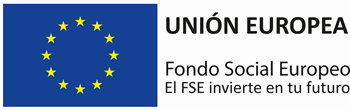 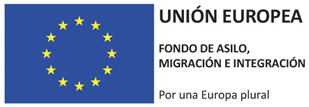 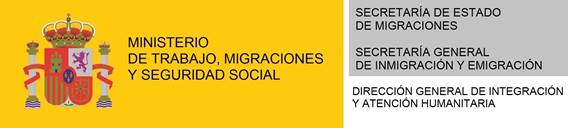 RESOLUCIÓN DE 6 DE MAYO DE 2019 
DIRECCIÓN GENERAL DE INTEGRACIÓN Y ATENCIÓN HUMANITARIA
PRINCIPALES NOVEDADES (I)

NUEVA FORMULACIÓN DE PRIORIDADES COFINANCIADAS POR FAMI:

A1.- Proyectos de investigación, de carácter supraautonómico, sobre la situación y necesidades de la población nacional de terceros países residente en España, que puede abarcar, entre otros aspectos, la recopilación y difusión de buenas prácticas en relación con la convivencia y la cohesión social, el análisis e identificación de los factores que intervienen en los procesos de discriminación, incidentes y delitos de odio por motivos de racismo, discriminación racial, xenofobia y otras formas conexas de intolerancia, o la trata de seres humanos.

A2.- Proyectos de carácter supraautonómico, dirigidos a la adquisición y mantenimiento de la situación administrativa de residencia legal en España, incluyendo las herramientas necesarias para ello.
3
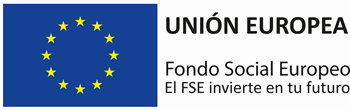 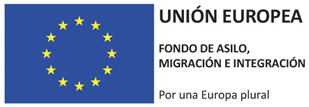 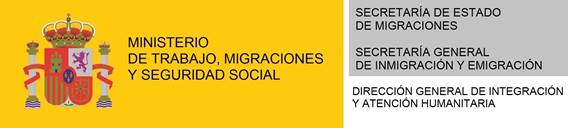 RESOLUCIÓN DE 6 DE MAYO DE 2019 
DIRECCIÓN GENERAL DE INTEGRACIÓN Y ATENCIÓN HUMANITARIA
PRINCIPALES NOVEDADES (II)

NUEVA FORMULACIÓN DE PRIORIDADES COFINANCIADAS POR FAMI:

A3.- Proyectos de carácter supraautonómico, para facilitar a la población nacional de terceros países residente en España, la igualdad de acceso a los servicios públicos e igualdad de resultados, incluyendo a posibles víctimas de trata o de violencia de género, mediante, entre otros aspectos, la formación y capacitación de operadores jurídicos, fuerzas y cuerpos de seguridad del Estado, otros empleados públicos y profesionales en materia de racismo, discriminación racial, xenofobia, y otras formas conexas de intolerancia, trata de seres humanos así como el apoyo a la formación de mediadores interculturales.

A4.- Proyectos de sensibilización de carácter supraautonómico, que favorezcan un discurso inclusivo, de comprensión y respeto hacia las diferencias, de convivencia y relaciones positivas, que favorezcan el respeto al derecho a la igualdad y promuevan el valor de una sociedad diversa, mediante, entre otros aspectos, la creación de plataformas o cualquier otra iniciativa que trabajen a favor de la sensibilización contra el racismo, la xenofobia y la intolerancia asociada.
4
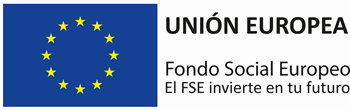 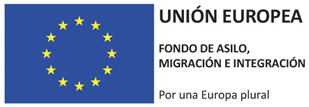 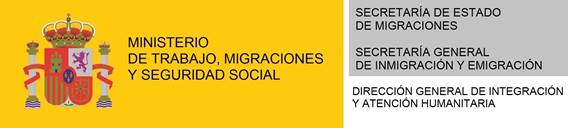 RESOLUCIÓN DE 6 DE MAYO DE 2019 
DIRECCIÓN GENERAL DE INTEGRACIÓN Y ATENCIÓN HUMANITARIA
PRINCIPALES NOVEDADES (III)

NUEVA FORMULACIÓN DE PRIORIDADES COFINANCIADAS POR FSE:

B2.-Proyectos de carácter supraautonómico de promoción de la diversidad cultural, la igualdad de trato y no discriminación, la prevención del racismo, la xenofobia y la intolerancia asociada en el ámbito laboral.
5
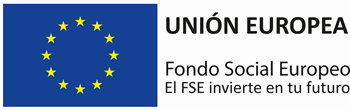 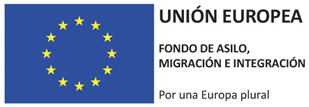 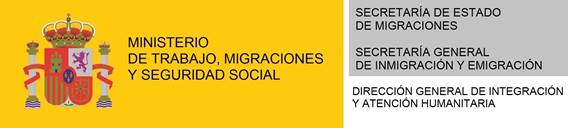 RESOLUCIÓN DE 6 DE MAYO DE 2019 
DIRECCIÓN GENERAL DE INTEGRACIÓN Y ATENCIÓN HUMANITARIA
PRINCIPALES NOVEDADES (III)

CUANTÍA MÍNIMA POR PROYECTO (COSTE TOTAL): 50.000 euros (prioridades  B1, B2, y de A1 a A4)

CUANTÍA MAXIMA A SOLICITAR POR PROYECTO(cofinanciado FAMI):
       A1. INVESTIGACIÓN: 160.000 euros
       A2. INTRODUCTORIO: 300.000 euros
       A3. IGUALDAD: 200.000 euros
       A4. GESTIÓN DE LA DIVERSIDAD: 300.000 euros
       
PLAZO PRESENTACIÓN SOLICITUD: hasta el 6 de junio de 2019
6
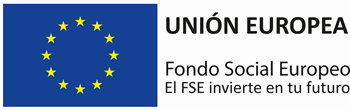 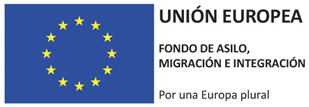 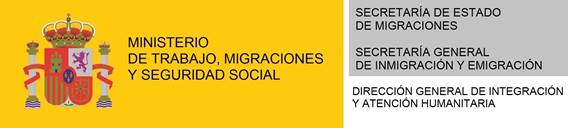 RESOLUCIÓN DE 6 DE MAYO DE 2019 
DIRECCIÓN GENERAL DE INTEGRACIÓN Y ATENCIÓN HUMANITARIA
PRINCIPALES NOVEDADES (IV)

CRÉDITO DE LA CONVOCATORIA: 30.000.000 €
PGE: 2.600.000 € (Atención integral 2.100.000 € + Equipamiento 500.000 €)
FSE: 11.283.340 €
FAMI: 16.116.660 €

LIMITE NÚMERO PROYECTOS A SOLICITAR:
PROYECTOS PGE: 1+1.
PROYECTOS cofinanciados FSE: 4.
PROYECTOS cofinanciados FAMI: 8.
7
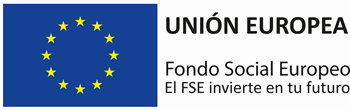 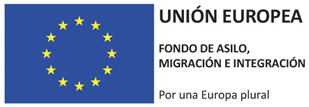 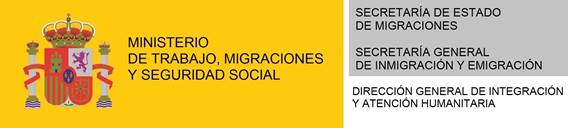 RESOLUCIÓN DE 6 DE MAYO DE 2019 
DIRECCIÓN GENERAL DE INTEGRACIÓN Y ATENCIÓN HUMANITARIA

NORMATIVA DE APLICACIÓN (I)


NORMATIVA GENERAL:
Ley 38/2003 de 17 de noviembre, General de Subvenciones y su Reglamento de desarrollo, aprobado por RD 887/2006, de 21 de julio
Ley 39/15, de 1 de octubre, del procedimiento administrativo común de las Administraciones Públicas 
Orden ESS/1423/2012 de 29 de junio, MODIFICADA POR LA ORDEN ESS/109/2017 DE 10 DE FEBRERO, BOE 11 DE FEBRERO DE 2017 (Orden de Bases)
Resolución de 6 de MAYO de 2019 (Convocatoria)
8
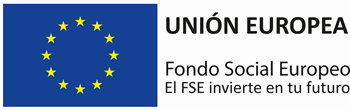 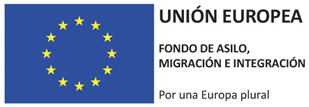 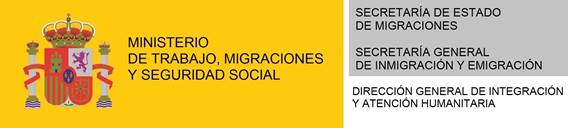 RESOLUCIÓN DE 6 DE MAYO DE 2019 
DIRECCIÓN GENERAL DE INTEGRACIÓN Y ATENCIÓN HUMANITARIA

NORMATIVA DE APLICACIÓN (II)


NORMATIVA ESPECÍFICA DEL FAMI:
Reglamento (UE) número 516/2014 del Parlamento Europeo y del Consejo de 16 abril
Reglamento (UE) número 514/2014 del Parlamento Europeo y del Consejo de 16 abril
Reglamento Delegado (UE) número 1042/2014 de la Comisión de 25  julio
Reglamento Delegado (UE) número 1048/2014 de la Comisión de 30  julio
REGLAMENTO DE EJECUCIÓN (Ue) número 1049/2014 de la comisión de 30 julio
Reglamento de ejecución (ue) número 2015/840 de la comisión de 29 may0
Reglamento (ue EURATOM) número 2018/1046 deL PARLAMENTO EUROPEO Y DEL CONSEJO DE 18 DE JULIO
9
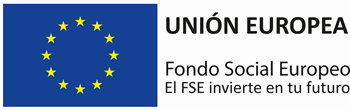 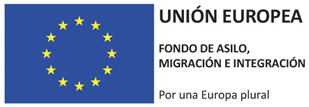 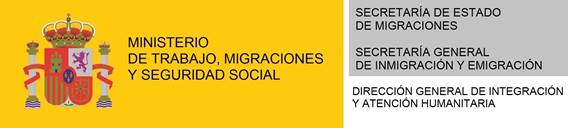 RESOLUCIÓN DE 6  DE MAYO DE 2019 
DIRECCIÓN GENERAL DE INTEGRACIÓN Y ATENCIÓN HUMANITARIA

NORMATIVA DE APLICACIÓN (III)

NORMATIVA ESPECÍFICA FSE

a) Reglamento (UE) 1303/2013 del Parlamento Europeo y del Consejo de 17 de diciembre de 2013
b) Reglamento (UE) 1304/2013 del Parlamento Europeo y del Consejo de 17 de diciembre de 2013 relativo al Fondo Social Europeo;
c) Reglamento Delegado (UE) 480/2014 de la Comisión de 3 de marzo de 2014 que complementa el Reglamento (UE) 1303/2013;
d) Reglamento de Ejecución (UE) 821/2014 de la Comisión de 28 de julio de 2014. 
e) Reglamento de Ejecución (UE) 1011/2014 de la Comisión de 22 de septiembre de 2014.
F) orden ess/1924/2016, de 13 de diciembre, por la que se determinan los gastos subvencionables por el fondo social europeo durante el período de programación 2014-2020.
10
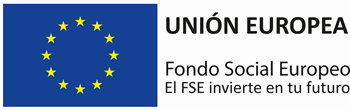 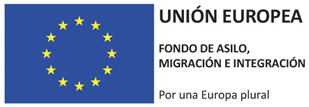 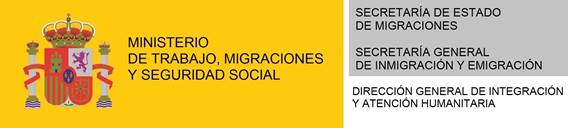 RESOLUCIÓN DE 6 DE MAYO DE 2018 
DIRECCIÓN GENERAL DE INTEGRACIÓN Y ATENCIÓN HUMANITARIA

Criterios de valoración entidades: ARTÍCULO 9.1 y 9.2 Orden de Bases1423/2012
Implantación (Máximo 15 puntos)
Antigüedad en la atención al colectivo (MÁXIMO 10 PUNTOS)
Estructura y capacidad de gestión (máximo 15 puntos)
Auditoría externa (máximo 6 puntos)
Presupuesto y financiación (máximo 10 puntos)
Participación social y voluntariado (máximo 8 puntos)
Adecuación de recursos humanos (máximo 6 puntos)

Criterios de valoración PROYECTOS: artículo 9.3 orden de bases1423/2012
Diagnóstico de las necesidades sociales (máximo 5 puntos)
Contenido técnico del proyecto (máximo 25 puntos)
Aspectos económicos (máximo 10 puntos)
Experiencia acreditada en la gestión de PROYECTOS similares (máximo 10 puntos)
11
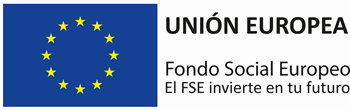 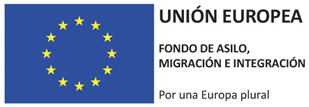 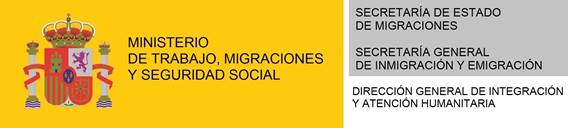 RESOLUCIÓN DE 6 DE MAYO DE 2018 
DIRECCIÓN GENERAL DE INTEGRACIÓN Y ATENCIÓN HUMANITARIA
SOLICITUD(I)

PRESENTACIÓN DE LA SOLICITUD: ELECTRÓNICAMENTE, MEDIANTE LA APLICACIÓN INFORMÁTICA SIGESWEB.
     DISPONIBLE EN LA SIGUIENTE DIRECCIÓN:
                 http://www.mitramiss.gob.es/es/sede_electronica_menu/index.htm 

NO SE PUEDEN EXPORTAR SOLICITUDES DE CONVOCATORIAS ANTERIORES A 2017 (APLICACIÓN SUBDISK)
SE CUMPLIMENTARÁN EN LA APLICACIÓN LOS ANEXOS I-IV.
RESTO DE LOS ANEXOS (VI-VIII) Y LA DOCUMENTACIÓN EXIGIDA EN LA CONVOCATORIA SE PRESENTARÁ:
UN PDF POR ANEXO. FIRMA ELECTRÓNICA VISIBLE DEL REPRESENTANTE LEGAL DE LA ENTIDAD. CARPETA ZIP
CON UN TAMAÑO MÁXIMO DE 10 MB
Y SE INCLUIRÁ EN EL APARTADO DOCUMENTACIÓN ADJUNTA DE DICHA APLICACIÓN.
FIRMA MANCOMUNADA (ESPECIALIDADES)
12
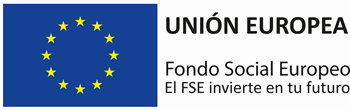 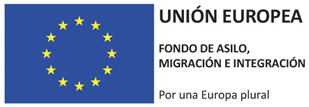 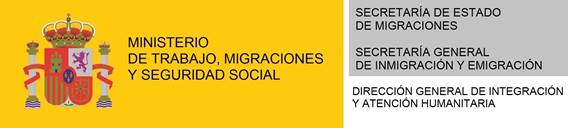 RESOLUCIÓN DE 6 DE MAYO DE 2019 
DIRECCIÓN GENERAL DE INTEGRACIÓN Y ATENCIÓN HUMANITARIA

(SOLICITUD II)

INSTRUCCIONES DE CUMPLIMENTACIÓN DISPONIBLES EN LA PÁGINA WEB

ANEXO I. SOLICITUD DE SUBVENCIÓN
Importante: Nombre o razón social de la entidad = Tarjeta de identificación fiscal

ANEXO II. MEMORIA EXPLICATIVA DE LA ENTIDAD
Importante: Cumplimentar ampliamente todos los apartados
Ámbito territorial 
Lugares donde se realizan actividades
Estructura: Inmuebles
Estructura: Evaluación y calidad
Personal retribuido
Especialización: proyectos con el colectivo en años anteriores.
13
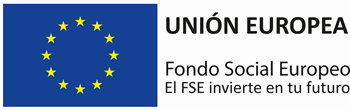 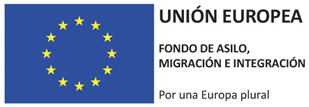 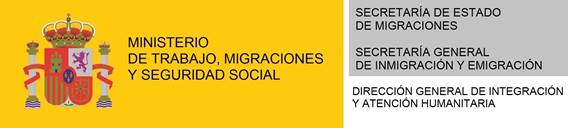 RESOLUCIÓN DE 6 DE MAYO DE 2019 
DIRECCIÓN GENERAL DE INTEGRACIÓN Y ATENCIÓN HUMANITARIA

CUMPLIMENTACIÓN DE LA SOLICITUD

ANEXO III y IV. MEMORIA EXPLICATIVA DEL PROYECTO
Importante:
Prioridad según Anexo A
Actividades (adecuada calendarización)
Indicadores (objetivo/indicadores /resultados esperados). Mirar convocatoria
Presupuesto del proyecto. El presupuesto del Anexo III incluirá costes directos e indirectos por separado. Gastos de auditor incluidos en la partida de actividades (en Anexo VIa) y Vib), desglosado)
TOTAL PRESUPUESTO ANEXO III = TOTAL PRESUPUESTO/S ANEXO/S VI
El Anexo IV contendrá el presupuesto del proyecto que ejecute una entidad distinta a la que figure como solicitante
14
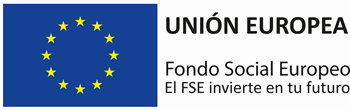 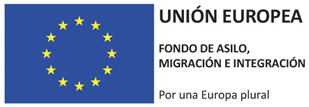 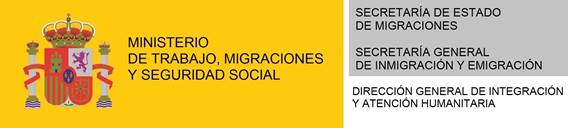 RESOLUCIÓN DE 6 DE MAYO DE 2019 
DIRECCIÓN GENERAL DE INTEGRACIÓN Y ATENCIÓN HUMANITARIA

CUMPLIMENTACIÓN DE LA SOLICITUD


COSTES INDIRECTOS:
PROYECTOS cofinanciados por FSE o FAMI: 15% sobre el total de costes de personal
PROYECTOS no cofinanciados: 8% del total de costes directos
FINANCIACIÓN PROPIA: 
mínimo 2% del coste total del proyecto (art. 7 Orden ESS/1423/2012) 
LÍMITE VIAJES Y ESTANCIA: 
3% subvención (art. 20.3 Orden ESS/1423/2012)
LÍMITE CUANTÍAS SUBCONTRATACIÓN: 
50% importe actividad subvencionada (art. 15 Orden ESS/1423/2012)
15
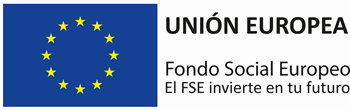 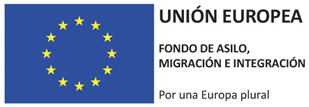 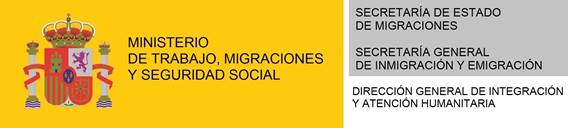 RESOLUCIÓN DE 6 DE MAYO DE 2019 
DIRECCIÓN GENERAL DE INTEGRACIÓN Y ATENCIÓN HUMANITARIA

CUMPLIMENTACIÓN DE LA SOLICITUD

ANEXO V. RESUMEN TÉCNICO
APLICABLE UNICAMENTE A LOS PROYECTOS COFINANCIADOS POR FAMI
EXPLICACIÓN BREVE DE LAS CARACTERÍSTICAS DEL PROYECTO
TITULO DEL PROYECTO 
PERFIL DE LOS USUARIOS
OBJETIVO GENERAL Y ESPECÍFICOS
ACTIVIDADES A REALIZAR
CARACTERÍSTICAS DE LA LOCALIZACIÓN, %NTP (PRIORIDAD A4 y A3)
INDICADOR Nº TOTAL DE PARTICIPANTES
16
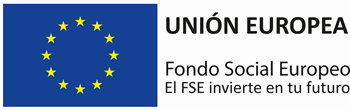 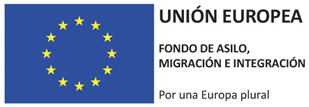 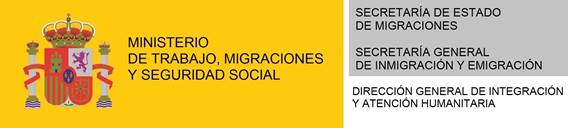 RESOLUCIÓN DE 6 DE MAYO DE 2019 
DIRECCIÓN GENERAL DE INTEGRACIÓN Y ATENCIÓN HUMANITARIA

CUMPLIMENTACIÓN DE LA SOLICITUD

ANEXO VI a). PRESUPUESTO PROYECTO ADAPTADO A LAS PARTIDAS FAMI
Importante:
Indicar otras fuentes de financiación, en su caso.

ANEXO VI b). PRESUPUESTO PROYECTOS COFINANCIADOS POR EL FSE

Distribución por regiones FSE
Partidas similares a las del presupuesto FAMI
Indicar otras fuentes de financiación, en su caso.
17
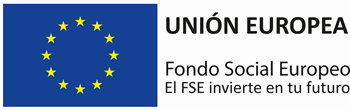 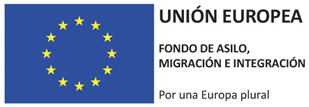 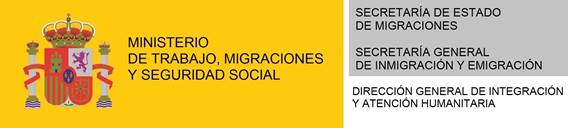 RESOLUCIÓN DE 6 DE MAYO DE 2019 
DIRECCIÓN GENERAL DE INTEGRACIÓN Y ATENCIÓN HUMANITARIA

CUMPLIMENTACIÓN DE LA SOLICITUD

ANEXO VII. COMPROMISO DE FINANCIACIÓN PROPIA
Obligatorio

ANEXO VIII. CUESTIONARIO DE VALORACIÓN DE LA CALIDAD EN LA GESTIÓN
                     DE PROYECTOS SIMILARES SUBVENCIONADOS POR OTROS 
                     ORGANISMOS PÚBLICOS DISTINTOS DE LA DGIAH.
Voluntario
18
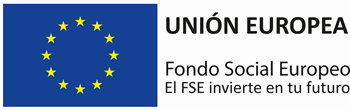 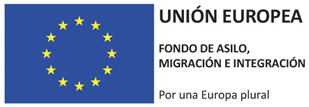 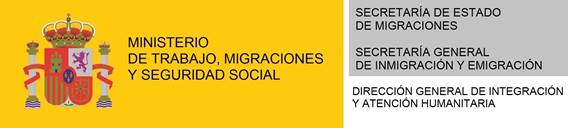 RESOLUCIÓN DE 6 DE MAYO DE 2019 
DIRECCIÓN GENERAL DE INTEGRACIÓN Y ATENCIÓN HUMANITARIA

DOCUMENTACIÓN QUE DEBE ACOMPAÑAR A LA SOLICITUD (OBLIGATORIA PARA SOLICITANTES QUE NO FUERON BENEFICIARIOS EN 2017 NI EN 2018)

Poder de representación
D.N.I. del Representante Legal (firmante de la solicitud y de los documentos aportados), o autorización para su consulta
Tarjeta de identificación fiscal
Estatutos de la entidad legalizados y registrados
Documento de inscripción de la entidad en  Registro estatal
Certificación miembros del Órgano de Gobierno (presentado en Registro)
Declaración responsable art. 13 Ley 38/2003
Declaración responsable art. 4.1ª),6º Orden ESS/1423/2012
Declaración responsable encontrarse al corriente obligaciones tributarias
Declaración responsable encontrarse al corriente obligaciones con la S.S.
Póliza de los seguros y recibo en vigor
Otras ayudas recibidas para la misma finalidad (si se han hecho efectivas)
Facturas proforma (equipamiento)
19
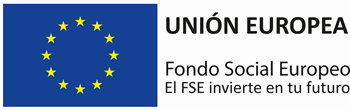 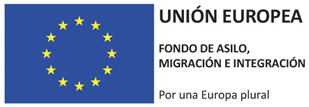 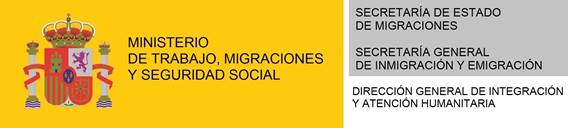 RESOLUCIÓN DE 6 DE MAYO DE 2019 
DIRECCIÓN GENERAL DE INTEGRACIÓN Y ATENCIÓN HUMANITARIA

DOCUMENTACIÓN QUE DEBE ACOMPAÑAR A LA SOLICITUD (FACULTATIVO)

Plan de voluntariado
Auditoría de cuentas de los dos últimos ejercicios
Certificaciones de calidad y sistemas de evaluación
Acreditación de situaciones de personal con contratos para el fomento del empleo
Nº de voluntarios y cursos de formación organizados para ellos
20
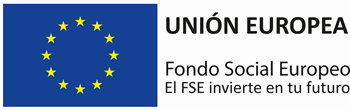 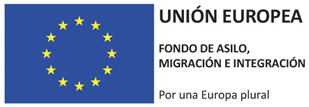 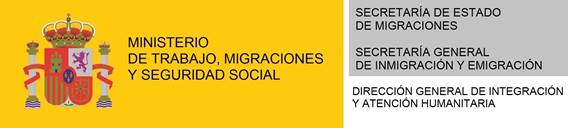 RESOLUCIÓN DE 6 DE MAYO DE 2019 
DIRECCIÓN GENERAL DE INTEGRACIÓN Y ATENCIÓN HUMANITARIA

DIRECCIONES DE CORREO PARA POSIBLES CONSULTAS

1.- Buzón de correo del Servicio: subvenciones.integracion@mitramiss.es

2.- Área de Evaluación y Asistencia Técnica: 
	
	Mª Cruz Agüero García cruz.aguero@mitramiss.es 
      Diego Bausela Gómez diego.bausela@mitramiss.es
21
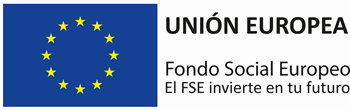 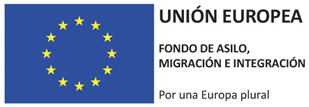 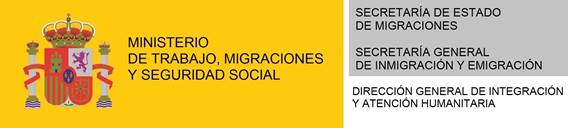 GRACIAS POR SU ATENCIÓN
22